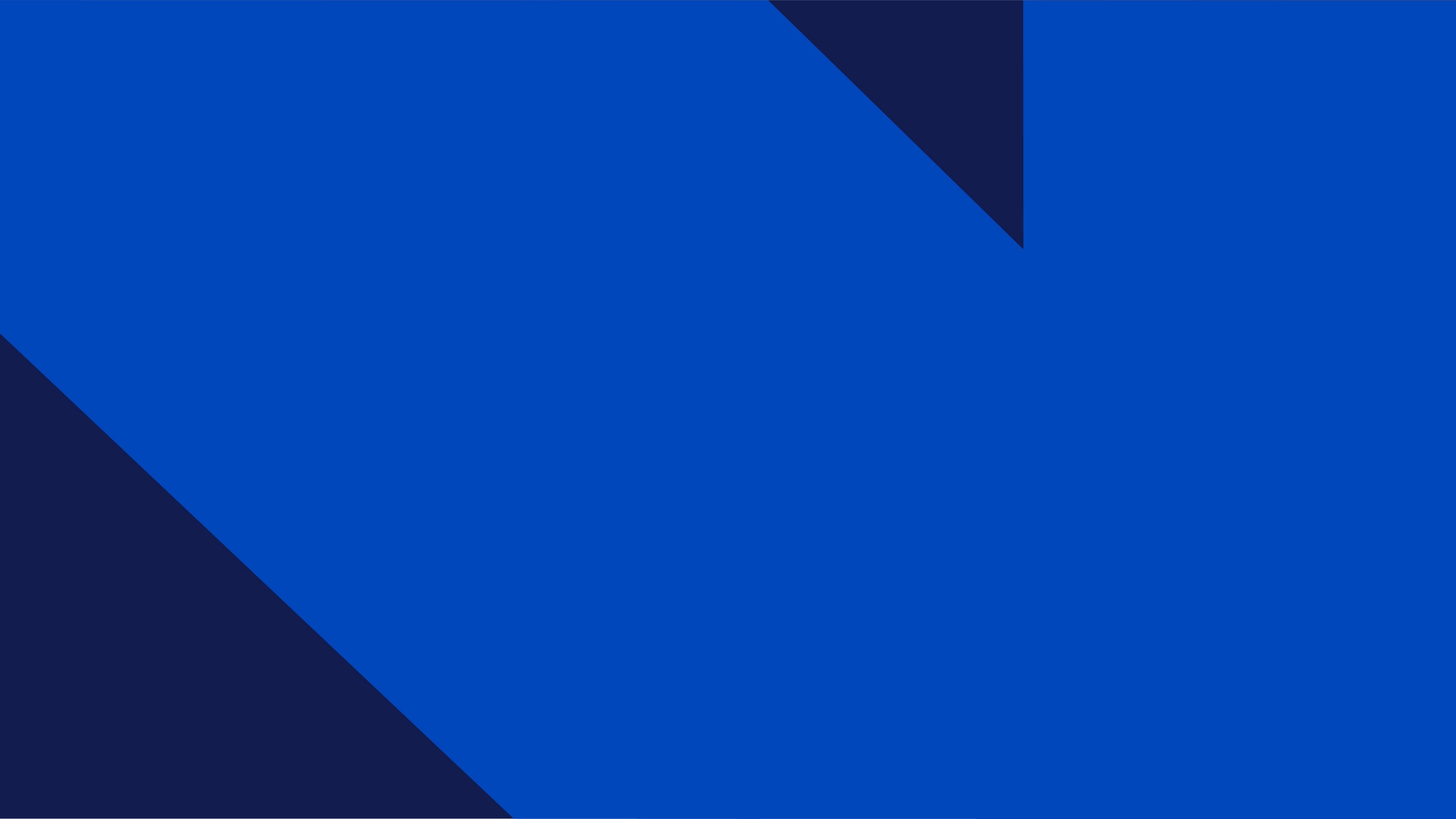 The Nationwide Retirement Institute® 2023 Long-term Care Survey
July 2023
Access more long-term care insights at Nationwide.com/LTCbasics
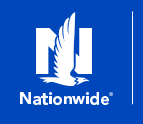 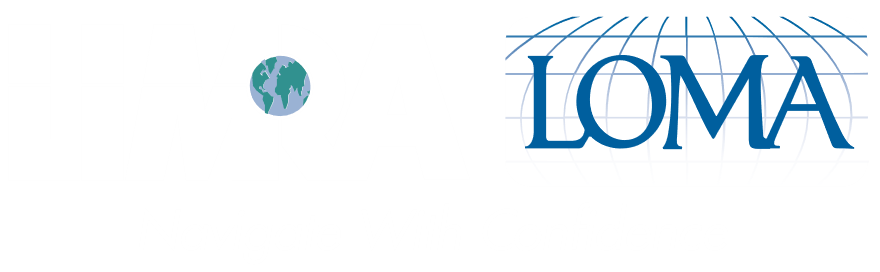 This material should be regarded as general information on long-term care and is not intended to provide specific advice. If you have questions regarding your particular situation, you should contact your financial or insurance professional.
NFM-21387AO.2 (07/23)
Methodology
In collaboration with Nationwide, guided by the preceding qualitative phase and other industry research, LIMRA designed an online survey. 

Survey participants were drawn from a nationwide consumer panel.  

Data collection occurred between 4/25/2023 and 5/12/2023.

The median completion time for the survey was just over 12 minutes.

Sample was weighted by race/ethnicity and income and included quotas for age and gender to approximate U.S. general population representation.

Over-quotas of Black and Hispanic Americans were collected. 

Inconsistent and poor quality responses were screened out.
2
Research Sample
We surveyed 1439 respondents to understand consumers’ attitudes and perceptions of long term care protection. 

GENERATION	BIRTH YEAR	(N)
Baby Boomers	1946 to 1964		512
Gen X		1965 to 1980		525
Millennials		1981 to 1996		402
TOTAL N	            	   	                   1,439
This research sample was also cut by gender and race/ethnicity. 
.
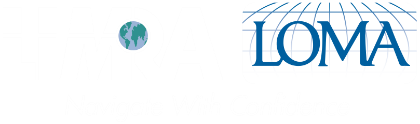 3
Product Recognition, Importance & Ownership
18%* of respondents believed they own 
long-term care insurance
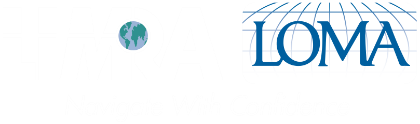 * Pre-definition of LTCi
5
Product Ownership
Of the 18% of respondents who believed they owned LTCi prior to reading the definition of LTC, the vast majority, 85%, maintain belief in ownership. That said, we believe this to be an over-inflated number.


More than half of LTCi owners purchased their policy through a Financial Professional, with Boomers purchasing through this channel significantly more than other groups.
n=222
6
Why did you purchase LTC Insurance?
n=222
7
Long-Term Care Concerns
Becoming a burden on family
is the top concern for respondents
regardless of age, race or gender
8
Why Own?
57% of LTCi owning respondents purchased their policy to avoid being a burden to friends and family.

Male respondents are most concerned with being a financial burden.

Female respondents are equally concerned with being a financial and a physical burden.

Importantly, of those who are concerned with being a financial burden, three-quarters would feel like less of a burden if they could pay family members to care for them.
n=127
9
Ownership Confusion
After defining LTC, 15% of self-reported “owners” were unsure they actually owned a LTCi policy. 

Of the unsure*, many acknowledge they may have confused LTCi with other insurance products. 

51% confused LTCi with Long-term Disability Insurance
29% confused LTCi with Health Insurance

When asked about this confusion, themes included being misled, misunderstanding their policy, or mistakenly assuming it was covered by other insurance products.

Importantly, 85% of those that are unsure they actually own a policy indicate they would be interested in purchasing an LTCi policy in the future.
* LOW SAMPLE SIZE n=20
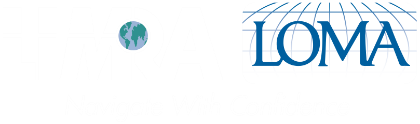 10
Why Not Own?
Boomers and women are significantly more likely to indicate expense as the reason they don’t currently own LTCi.
Millennials, Gen X and men are significantly more likely to indicate that they plan to purchase LTCi in the future but don’t need it right now.
n=788
11
Benefits or Features for Reconsidering LTCi
When asking LTCi non-owners what benefits or features would make them reconsider purchasing, the top three include:
45% Pays Unused LTC Benefit upon Death
45% Guaranteed Premiums and Benefits
30% Death Benefit today, turns into LTC Benefit later
n=1217
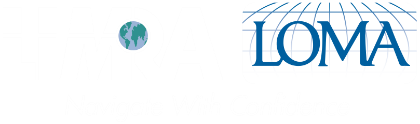 12
Benefits or Features for Reconsidering LTCi by Generation
Bold font indicates statistically significant difference from at least one other generation
13
Product Knowledge
14
Product Knowledge
Long-Term Care Insurance
Not at all
Very
n=1440
15
LTCi Knowledge
Survey respondents were virtually split in terms of their overall LTCi Knowledge. 
49% indicated they were Knowledgeable, with Millennials, Males and Blacks significantly more so than other groups. 
51% indicated they were Not Knowledgeable, with Boomers, Females and Asians significantly more so than other groups.
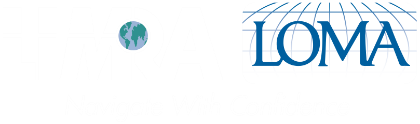 16
Long-Term Care Knowledge
LTCi care options
Not at all
Very
n=1440
17
Long-Term Care Knowledge
As we drilled down into long-term care knowledge we detected increasing doubt.
Costs of LTC: 61% Not Knowledgeable - GenX, Females & Asians significantly less knowledgeable
Care Options: 61% Not Knowledgeable - Boomers, Females & Asians significantly less knowledgeable 
Plan for LTC: 58% Not Knowledgeable - GenX, Females & Asians significantly  less knowledgeable
Caregiver Costs: 52% Not Knowledgeable - GenX & Asians significantly less knowledgeable
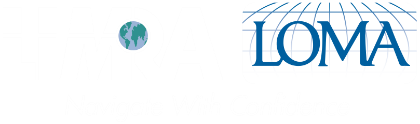 18
Information Sources for Financial Product Decisions
19
Information Sources for Financial Product Decisions by Generation
Boomers are significantly more
likely to seek advice from financial 
professionals, while Millennials tend to lean towards media influencers, whether they be social or traditional, blogs and forums.
Bold font indicates statistically significant difference from at least one other generation
20
Information Sources for Financial Product Decisions by Gender
Men seem somewhat more likely to be
self-directed, depending on general 
financial websites and social media 
significantly more so than women.
Bold font indicates statistically significant difference from at least one other generation
21
Received LTCi Information in the past 24 Months
More than half of Millennials that 
have considered buying LTCi in the last 24 months received information via social media.
n=402
22
LTC Costs
23
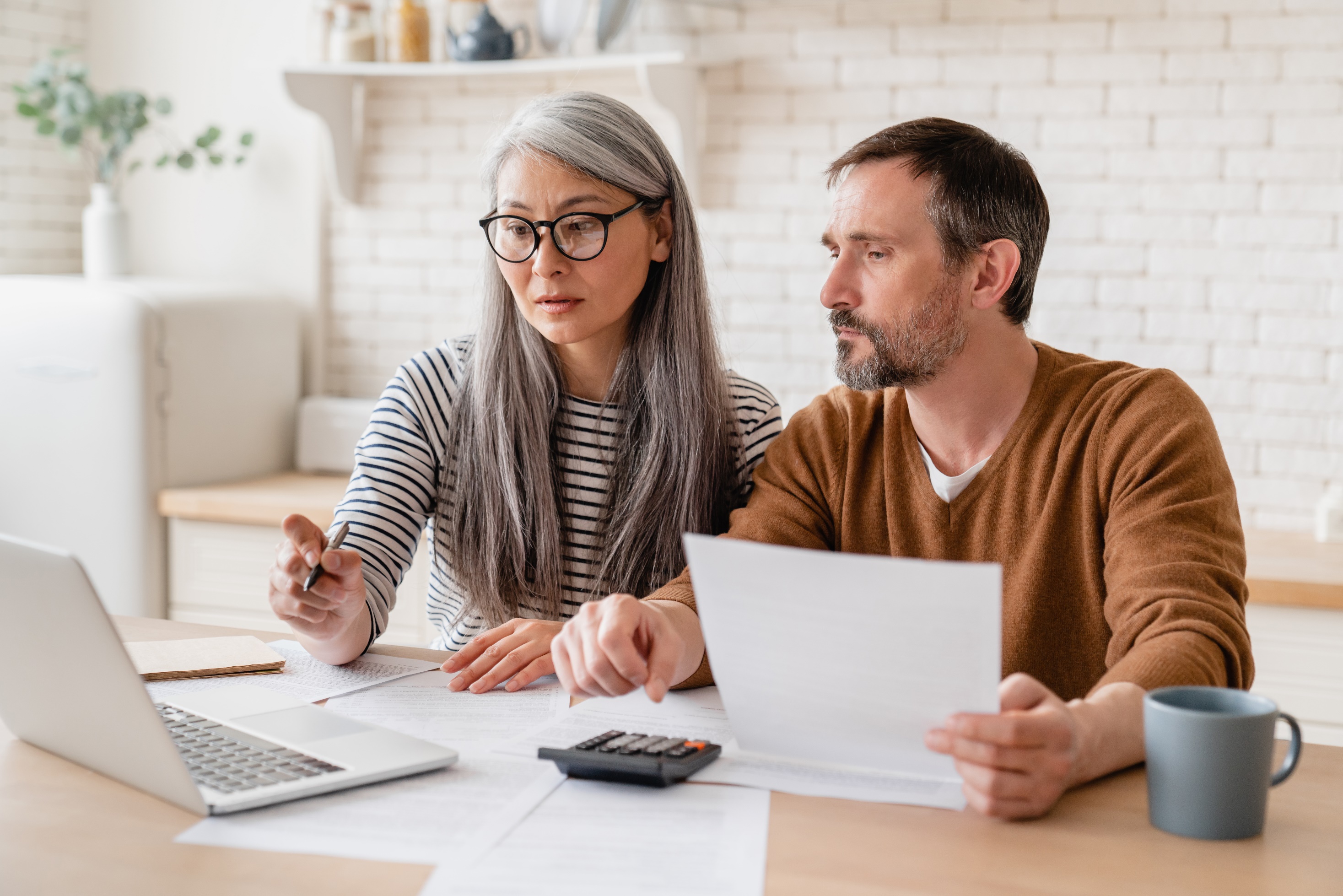 1 in 4 
of those surveyed (27%) 
have not spoken 
to anyone about 
Long-Term 
Care Costs.
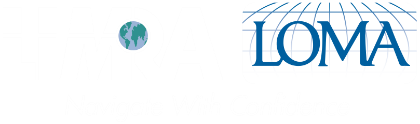 24
Discussed Potential LTC Costs With
Respondents are more likely to speak with
their spouse and friends about long-term
care costs than they are to speak to a 
financial professional.

Nearly one third of Boomers haven’t discussed
long-term care costs with anyone,
significantly higher than younger generations.
25
Discussing LTC Costs
Of those who haven’t discussed LTC costs with anyone, the top three people they would speak with include: 
52% Spouse
30% Financial Professional
29% Children
n=382
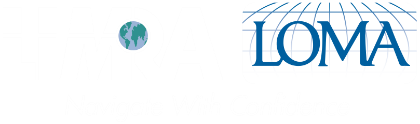 26
Unexpected LTC Costs
When asked which sources would be accessed to pay for unexpected LTC costs, the top three sources include: 
62% Savings 
57% Social Security
51% Medicare
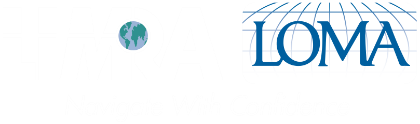 27
LTC Cost Misconceptions
Based on a 2022 AALTCI Annual Price Index survey*, the average annual LTC premium is $2220 for males and $3700 for female, with a median cost of $2500.

Along gender lines, males tend to overestimate their cost slightly – Median=$2500 (+$300), whereas females tend to underestimate their cost substantially – Median=$2500 (-$1200).

We also observed that as age increases, so do the cost estimates.

Millennials = $1500
GenX = $2000
Boomers = $3000

By race, we found that most segments underestimate the costs except for one group.

Asian = $1500
Black = $2000
Hispanic = $2000
White = $3000
Based on single male/female, age 55 (select health) benefits grow at 3% yearly
*https://www.aaltci.org/long-term-care-insurance/learning-center/ltcfacts-2022.php#2022costs
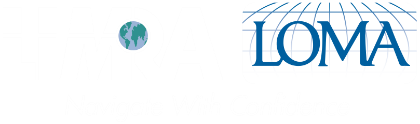 28
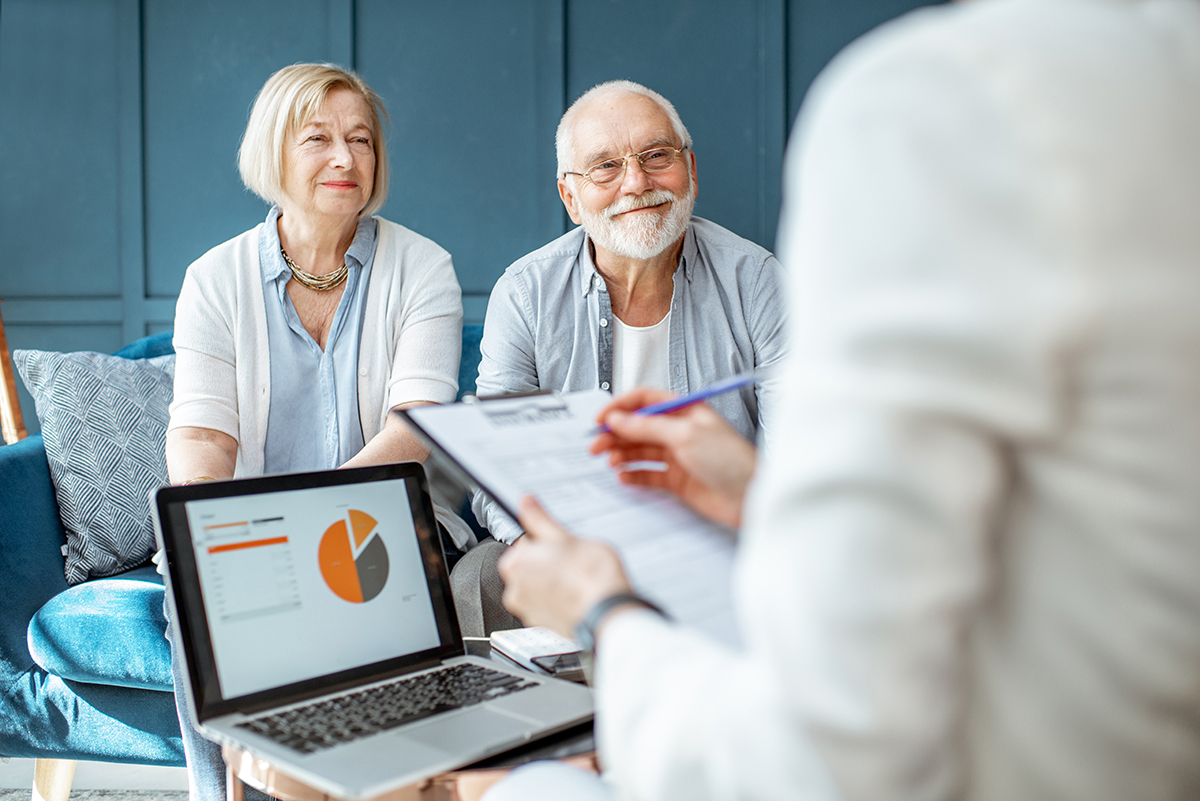 55% of respondents 
do NOT have 
a financial professional. 
However, the majority 
of them are looking for one.
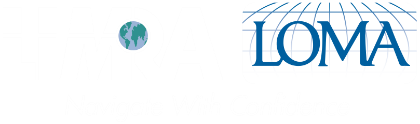 29
LTC Discussions with Financial Professionals
While most respondents surveyed (51%) feel it’s Important that a financial professional discuss LTC costs with them, many have not had the conversation. 
Those who have not discussed LTC with their financial professional cite these top three reasons: 
38% Have Not Considered it Before
32% Assume it’s Expensive
22% Don’t Know Cost of LTC
However, 62% do plan to discuss LTC with their financial professional in the future, with Millennials & Blacks significantly more inclined to do so than other groups.
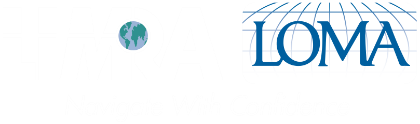 30
LTC Misconceptions
31
LTC Quiz
Owners* were given a seven question quiz to test their LTC knowledge.
Quiz scores were lackluster – 
Overall average score was 59% (F+). 
Females and Asians scored poorly as well, with 66% (D) and 67% (D+) respectively. 
Boomers however, scored significantly better than the other groups with an 80% (B-).
* n=262 (LTCi owners before definition)
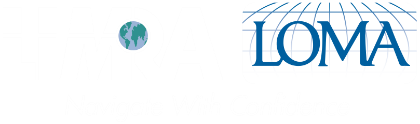 32
Top LTC Misconceptions
Based on incorrect answers to the LTC quiz, the top three misconceptions are: 
69% - My LTCi will replace a portion of my income if I become sick or injured. 
57% My LTCi will pay for any mental health issues that I experience. 
56% My LTCi will pay me a lump sum benefit when a qualifying illness occurs. 
Millennials and Males were significantly more prone to these misconceptions than other groups.
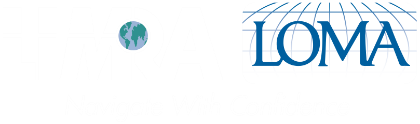 33
How Long Will You Need Care?
We also asked respondents to estimate how long they might require care. The top three choices are: 
38% 5 years or more
17% 2 years
13% 3 years
According to the Administration for Community Living*, someone turning 65 today has almost a 70% chance of needing LTC in their remaining years. Women need care longer (3.7 years) than men (2.2 years). Although a third may never need long-term care, a fifth will need it for more than 5 years.
*https://acl.gov/ltc/basic-needs/how-much-care-will-you-need
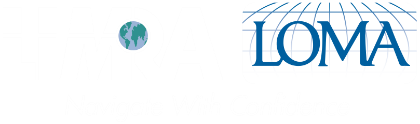 34
Where Do You Want to Receive LTC
35
Top Three Choices on Where to Receive Care
When asked where respondents would most prefer to receive care, the top three choices were: 
67% My Own Home
18% Assisted Living Facility
8% A Family Member’s Home
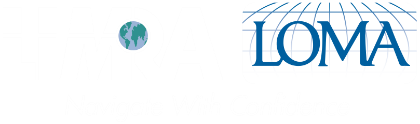 36
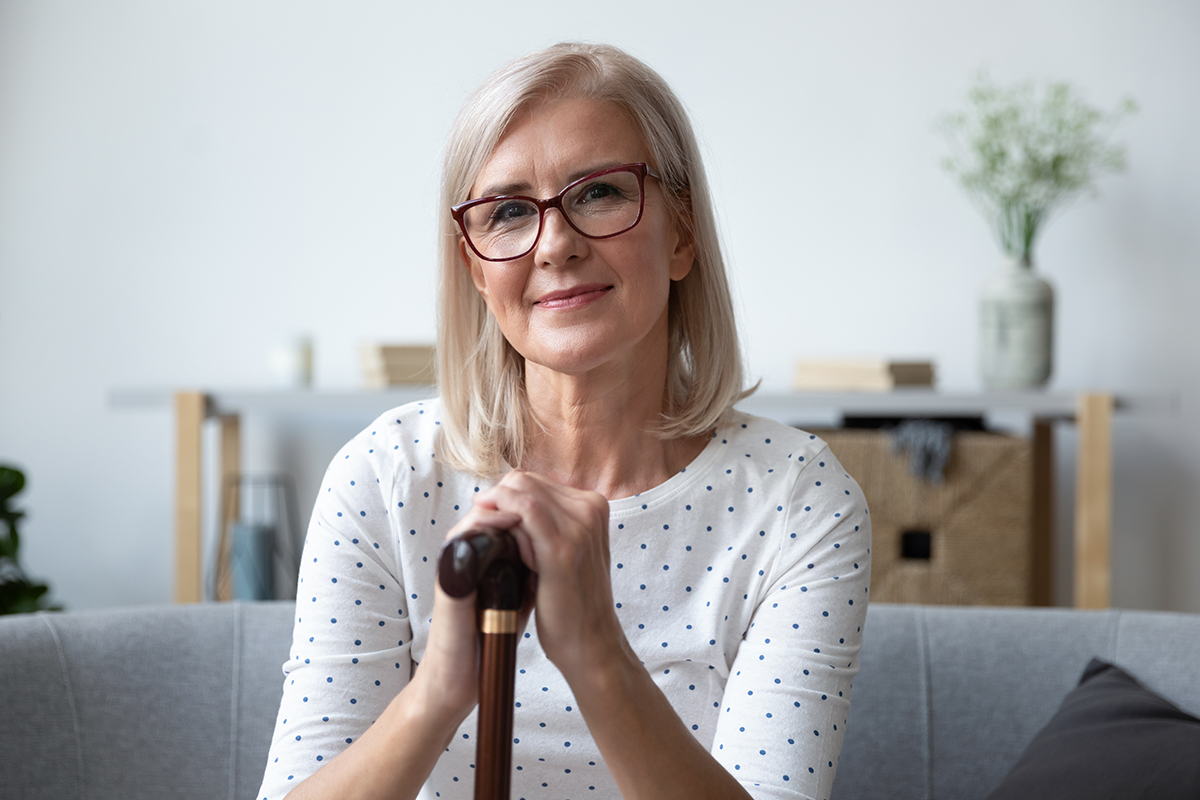 34% believe their Home is NOT set up/suitable for aging in place

43% are concerned that their city/neighborhood will NOT be suitable
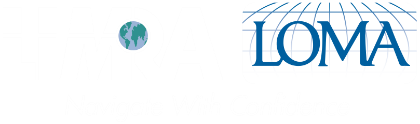 37
Nursing Homes
Of those who selected anything but a   Nursing Home, the top three fears cited were: 
62% Fear of Abuse / Poor Conditions,
62% Loss of Control of my Life, and 
53% Lack of the Comforts I’m Accustomed to
Notably, Boomers expressed significantly stronger sentiment across all of these fears.
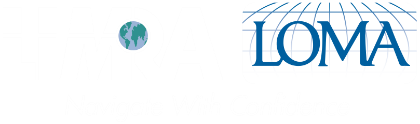 38
Artificial Intelligence
39
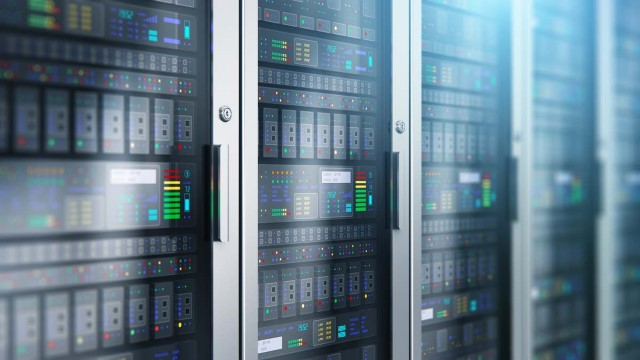 One third (33%) agree that Artificial Intelligence (AI) and robotics will provide my in-home long-term care.
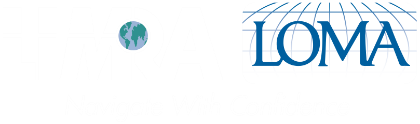 40
Artificial Intelligence
Although 65% prefer exclusively               human-based care, 
68% are likely to use AI to alert family/friends if they experience a fall or physical danger
48% are likely to share medical history with AI to help support their care needs
35% are likely to accept help from a robot with activities such as toileting, dressing, and transferring
32% are likely to talk to robots/AI if they are feeling lonely
Perhaps not surprisingly, Millennials were significantly more amenable to AI than other generations.
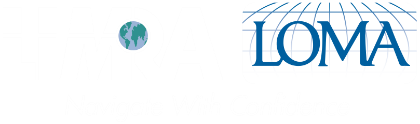 41
Appendix
42
LTC Importance
Number of responses for each column:All = 1050Male = 536, Female = 510Millennials = 215, Gen X = 394, Boomers = 442Asian/Asian American = 59, Black/African American = 104, Hispanic/Latino = 116, White/Caucasian = 739
43
Marital Status & Income
Number of responses for each column:All = 1440Male = 714, Female = 721Millennials = 345, Gen X = 539, Boomers = 557Asian/Asian American = 94, Black/African American = 149, Hispanic/Latino = 190, White/Caucasian = 952LTC Important = 750, LTC Not Important = 301
44
Children
Number of responses for each column:All = 1434Male = 712, Female = 717Millennials = 339, Gen X = 538, Boomers = 557Asian/Asian American = 93, Black/African American = 147, Hispanic/Latino = 188, White/Caucasian = 951LTC Important = 747, LTC Not Important = 300
45
Working for Pay
Number of responses for each column:All = 1440Male = 714, Female = 721Millennials = 345, Gen X = 539, Boomers = 557Asian/Asian American = 94, Black/African American = 149, Hispanic/Latino = 190, White/Caucasian = 952LTC Important = 750, LTC Not Important = 301
46
Plan on Retiring
Number of responses for each column:All = 1085Male = 545, Female = 536Millennials = 345, Gen X = 505, Boomers = 236Asian/Asian American = 74, Black/African American = 121, Hispanic/Latino = 177, White/Caucasian = 661LTC Important = 580, LTC Not Important = 182
47
Top 3 Retirement Expenses
Number of responses for each column:All = 1340Male = 667, Female = 669Millennials = 317, Gen X = 504, Boomers = 520Asian/Asian American = 86, Black/African American = 142, Hispanic/Latino = 177, White/Caucasian = 886LTC Important = 695, LTC Not Important = 282
48
Plan to Pay for LTC
Number of responses for each column:All = 1440Male = 714, Female = 721Millennials = 345, Gen X = 539, Boomers = 557Asian/Asian American = 94, Black/African American = 149, Hispanic/Latino = 190, White/Caucasian = 952LTC Important = 750, LTC Not Important = 301
49
Product Awareness
Number of responses for each column:All = 1440Male = 714, Female = 721Millennials = 345, Gen X = 539, Boomers = 557Asian/Asian American = 94, Black/African American = 149, Hispanic/Latino = 190, White/Caucasian = 952LTC Important = 750, LTC Not Important = 301
50
Product Importance: Health Insurance
Number of responses for each column:All = 1381Male = 682, Female = 694Millennials = 320, Gen X = 520, Boomers = 542Asian/Asian American = 91, Black/African American = 139, Hispanic/Latino = 180, White/Caucasian = 920LTC Important = 719, LTC Not Important = 288
51
Product Importance: Long-term Disabiltiy
Number of responses for each column:All = 1058Male = 526, Female = 527Millennials = 221, Gen X = 410, Boomers = 428Asian/Asian American = 64, Black/African American = 104, Hispanic/Latino = 134, White/Caucasian = 718LTC Important = 610, LTC Not Important = 256
52
Product Importance: Critical Illness Insurance
Number of responses for each column:All = 540Male = 252, Female = 286Millennials = 121, Gen X = 214, Boomers = 206Asian/Asian American = 34, Black/African American = 44, Hispanic/Latino = 67, White/Caucasian = 375LTC Important = 344, LTC Not Important = 137
53
Product Ownership
Number of responses for each column:All = 1440Male = 721, Female = 345Millennials = 557, Gen X = 94, Boomers = 149Asian/Asian American = 0, Black/African American = 0, Hispanic/Latino = 0, White/Caucasian = 0LTC Important = 750, LTC Not Important = 301
54
Product Consideration
Number of responses for each column:All = 1264Male = 636, Female = 623Millennials = 284, Gen X = 471, Boomers = 509Asian/Asian American = 78, Black/African American = 127, Hispanic/Latino = 153, White/Caucasian = 860LTC Important = 750, LTC Not Important = 301
55
Product Shopping
Number of responses for each column:All = 553Male = 294, Female = 256Millennials = 178, Gen X = 209, Boomers = 167Asian/Asian American = 32, Black/African American = 67, Hispanic/Latino = 70, White/Caucasian = 363LTC Important = 400, LTC Not Important = 91
56
Product Purchase
Number of responses for each column:All = 316Male = 199, Female = 115Millennials = 139, Gen X = 125, Boomers = 53Asian/Asian American = 10, Black/African American = 44, Hispanic/Latino = 46, White/Caucasian = 205LTC Important = 239, LTC Not Important = 42
57
Primary Reason for Not Owning LTC Insurance
Number of responses for each column:All = 788Male = 380, Female = 404Millennials = 121, Gen X = 308, Boomers = 360Asian/Asian American = 49, Black/African American = 67, Hispanic/Latino = 85, White/Caucasian = 560LTC Important = 505, LTC Not Important = 284
58
Estimated Cost of LTC Insurance
Number of responses for each column:All = 1434Male = 711, Female = 717Millennials = 342, Gen X = 537, Boomers = 555Asian/Asian American = 93, Black/African American = 148, Hispanic/Latino = 187, White/Caucasian = 949LTC Important = 747, LTC Not Important = 299
59
Likely to Obtain LTC Insurance
Number of responses for each column:All = 788Male = 380, Female = 404Millennials = 121, Gen X = 308, Boomers = 360Asian/Asian American = 49, Black/African American = 67, Hispanic/Latino = 85, White/Caucasian = 560LTC Important = 505, LTC Not Important = 284
60
Sources of Information about LTC Insurance
Number of responses for each column:All = 403Male = 213, Female = 188Millennials = 121, Gen X = 146, Boomers = 137Asian/Asian American = 21, Black/African American = 51, Hispanic/Latino = 41, White/Caucasian = 280LTC Important = 339, LTC Not Important = 65
61
Sources of Information on Financial Products
Number of responses for each column:All = 1440Male = 714, Female = 721Millennials = 345, Gen X = 539, Boomers = 557Asian/Asian American = 94, Black/African American = 149, Hispanic/Latino = 190, White/Caucasian = 952LTC Important = 750, LTC Not Important = 301
62
Product Knowledge
Number of responses for each column:All = 1440Male = 714, Female = 721Millennials = 345, Gen X = 539, Boomers = 557Asian/Asian American = 94, Black/African American = 149, Hispanic/Latino = 190, White/Caucasian = 952LTC Important = 750, LTC Not Important = 301
63
Product Knowledge
Number of responses for each column:All = 1440Male = 714, Female = 721Millennials = 345, Gen X = 539, Boomers = 557Asian/Asian American = 94, Black/African American = 149, Hispanic/Latino = 190, White/Caucasian = 952LTC Important = 750, LTC Not Important = 301
64
LTC Quiz
Percent “Correct” to Question
Number of responses for each column:All = 262Male = 156, Female = 106Millennials = 95, Gen X = 86, Boomers = 83Asian/Asian American = 11, Black/African American = 37, Hispanic/Latino = 31, White/Caucasian = 179LTC Important = 245, LTC Not Important = 18
65
LTC Quiz
Percent “Incorrect” to Question
Number of responses for each column:All = 262Male = 156, Female = 106Millennials = 95, Gen X = 86, Boomers = 83Asian/Asian American = 11, Black/African American = 37, Hispanic/Latino = 31, White/Caucasian = 179LTC Important = 245, LTC Not Important = 18
66
LTC Quiz Scores
Number of responses for each column:All = 262Male = 155, Female = 106Millennials = 94, Gen X = 85, Boomers = 82Asian/Asian American = 11, Black/African American = 37, Hispanic/Latino = 30, White/Caucasian = 179LTC Important = 245, LTC Not Important = 17
67
LTC Insurance Ownership after Definition
Number of responses for each column:All = 262Male = 156, Female = 106Millennials = 95, Gen X = 86, Boomers = 83Asian/Asian American = 11, Black/African American = 37, Hispanic/Latino = 31, White/Caucasian = 179LTC Important = 245, LTC Not Important = 18
68
LTC Insurance Ownership after Definition
Number of responses for each column:All = 21Male = 13, Female = 7Millennials = 4, Gen X = 15, Boomers = 3Asian/Asian American = 0, Black/African American = 2, Hispanic/Latino = 4, White/Caucasian = 16LTC Important = 20, LTC Not Important = 1
69
Acquired LTC Insurance
Number of responses for each column:All = 222Male = 134, Female = 89Millennials = 86, Gen X = 64, Boomers = 73Asian/Asian American = 11, Black/African American = 33, Hispanic/Latino = 24, White/Caucasian = 150LTC Important = 208, LTC Not Important = 15
70
Reasons for Owning
Number of responses for each column:All = 222Male = 134, Female = 89Millennials = 86, Gen X = 64, Boomers = 73Asian/Asian American = 11, Black/African American = 33, Hispanic/Latino = 24, White/Caucasian = 150LTC Important = 208, LTC Not Important = 15
71
Kind of Burden
Number of responses for each column:All = 127Male = 66, Female = 62Millennials = 32, Gen X = 37, Boomers = 59Asian/Asian American = 11, Black/African American = 17, Hispanic/Latino = 13, White/Caucasian = 84LTC Important = 116, LTC Not Important = 12
72
Less of a Burden
Number of responses for each column:All = 74Male = 47, Female = 28Millennials = 20, Gen X = 25, Boomers = 29Asian/Asian American = 8, Black/African American = 9, Hispanic/Latino = 8, White/Caucasian = 48LTC Important = 67, LTC Not Important = 8
73
Consider Purchasing
Number of responses for each column:All = 21Male = 13, Female = 7Millennials = 4, Gen X = 15, Boomers = 3Asian/Asian American = 0, Black/African American = 2, Hispanic/Latino = 4, White/Caucasian = 16LTC Important = 20, LTC Not Important = 1
74
Reasons to Consider Purchasing
Number of responses for each column:All = 17Male = 11, Female = 6Millennials = 3, Gen X = 12, Boomers = 3Asian/Asian American = 0, Black/African American = 2, Hispanic/Latino = 2, White/Caucasian = 14LTC Important = 16, LTC Not Important = 1
75
Financial Professional
Number of responses for each column:All = 1439Male = 713, Female = 721Millennials = 344, Gen X = 539, Boomers = 557Asian/Asian American = 94, Black/African American = 149, Hispanic/Latino = 190, White/Caucasian = 951LTC Important = 749, LTC Not Important = 301
76
Discussed LTC with People
Number of responses for each column:All = 1439Male = 713, Female = 721Millennials = 344, Gen X = 539, Boomers = 557Asian/Asian American = 94, Black/African American = 149, Hispanic/Latino = 190, White/Caucasian = 951LTC Important = 749, LTC Not Important = 301
77
Potentially Discuss LTC with People
Number of responses for each column:All = 382Male = 165, Female = 216Millennials = 63, Gen X = 147, Boomers = 174Asian/Asian American = 25, Black/African American = 40, Hispanic/Latino = 54, White/Caucasian = 249LTC Important = 143, LTC Not Important = 114
78
Reasons for not Discussing & Plan to Discuss
Number of responses for each column:All = 360Male = 196, Female = 163Millennials = 84, Gen X = 128, Boomers = 148Asian/Asian American = 20, Black/African American = 38, Hispanic/Latino = 37, White/Caucasian = 257LTC Important = 199, LTC Not Important = 82
79
Importance of Discussion with Financial Professional
Number of responses for each column:All = 1439Male = 713, Female = 721Millennials = 344, Gen X = 539, Boomers = 557Asian/Asian American = 94, Black/African American = 149, Hispanic/Latino = 190, White/Caucasian = 951LTC Important = 749, LTC Not Important = 301
80
LTC Knowledge
Number of responses for each column:All = 1439Male = 713, Female = 721Millennials = 344, Gen X = 539, Boomers = 557Asian/Asian American = 94, Black/African American = 149, Hispanic/Latino = 190, White/Caucasian = 951LTC Important = 749, LTC Not Important = 301
81
LTC Knowledge
Number of responses for each column:All = 1439Male = 713, Female = 721Millennials = 344, Gen X = 539, Boomers = 557Asian/Asian American = 94, Black/African American = 149, Hispanic/Latino = 190, White/Caucasian = 951LTC Important = 749, LTC Not Important = 301
82
LTC Concerns
Number of responses for each column:All = 1438Male = 712, Female = 721Millennials = 343, Gen X = 539, Boomers = 557Asian/Asian American = 94, Black/African American = 149, Hispanic/Latino = 190, White/Caucasian = 951LTC Important = 748, LTC Not Important = 301
83
LTC Features worth Considering
Number of responses for each column:All = 1438Male = 712, Female = 721Millennials = 343, Gen X = 539, Boomers = 557Asian/Asian American = 94, Black/African American = 149, Hispanic/Latino = 190, White/Caucasian = 951LTC Important = 748, LTC Not Important = 301
84
LTC Definition
Number of responses for each column:All = 1438Male = 712, Female = 721Millennials = 343, Gen X = 539, Boomers = 557Asian/Asian American = 94, Black/African American = 149, Hispanic/Latino = 190, White/Caucasian = 951LTC Important = 748, LTC Not Important = 301
85
Preferred LTC Location
Number of responses for each column:All = 1438Male = 711, Female = 721Millennials = 342, Gen X = 539, Boomers = 557Asian/Asian American = 94, Black/African American = 149, Hispanic/Latino = 190, White/Caucasian = 950LTC Important = 747, LTC Not Important = 301
86
Nursing Home Concerns
Number of responses for each column:All = 1398Male = 689, Female = 705Millennials = 321, Gen X = 528, Boomers = 551Asian/Asian American = 91, Black/African American = 144, Hispanic/Latino = 177, White/Caucasian = 932LTC Important = 728, LTC Not Important = 299
87
Years of LTC
Number of responses for each column:All = 1438Male = 711, Female = 721Millennials = 342, Gen X = 539, Boomers = 557Asian/Asian American = 94, Black/African American = 149, Hispanic/Latino = 190, White/Caucasian = 950LTC Important = 747, LTC Not Important = 301
88
Aging in Your Home
Number of responses for each column:All = 1437Male = 711, Female = 721Millennials = 341, Gen X = 539, Boomers = 557Asian/Asian American = 94, Black/African American = 149, Hispanic/Latino = 190, White/Caucasian = 949LTC Important = 746, LTC Not Important = 301
89
Aging in Your Home
Number of responses for each column:All = 1437Male = 711, Female = 721Millennials = 341, Gen X = 539, Boomers = 557Asian/Asian American = 94, Black/African American = 149, Hispanic/Latino = 190, White/Caucasian = 949LTC Important = 746, LTC Not Important = 301
90
Aging in Your Home
Number of responses for each column:All = 1437Male = 711, Female = 721Millennials = 341, Gen X = 539, Boomers = 557Asian/Asian American = 94, Black/African American = 149, Hispanic/Latino = 190, White/Caucasian = 949LTC Important = 746, LTC Not Important = 301
91
Medicare Concerns
Number of responses for each column:All = 1437Male = 711, Female = 721Millennials = 341, Gen X = 539, Boomers = 557Asian/Asian American = 94, Black/African American = 149, Hispanic/Latino = 190, White/Caucasian = 949LTC Important = 746, LTC Not Important = 301
92
Medicare Quiz
Percent “Correct” to Question
Number of responses for each column:All = 1437Male = 711, Female = 721Millennials = 341, Gen X = 539, Boomers = 557Asian/Asian American = 94, Black/African American = 149, Hispanic/Latino = 190, White/Caucasian = 949LTC Important = 746, LTC Not Important = 301
93
Medicare Quiz
Percent “Incorrect” to Question
Number of responses for each column:All = 1437Male = 711, Female = 721Millennials = 341, Gen X = 539, Boomers = 557Asian/Asian American = 94, Black/African American = 149, Hispanic/Latino = 190, White/Caucasian = 949LTC Important = 746, LTC Not Important = 301
94
Medicare Quiz Scores
Number of responses for each column:All = 1436Male = 710, Female = 720Millennials = 341, Gen X = 539, Boomers = 557Asian/Asian American = 93, Black/African American = 149, Hispanic/Latino = 189, White/Caucasian = 948LTC Important = 746, LTC Not Important = 300
95
Preferred LTC in Future
Number of responses for each column:All = 1436Male = 710, Female = 721Millennials = 340, Gen X = 539, Boomers = 557Asian/Asian American = 94, Black/African American = 149, Hispanic/Latino = 190, White/Caucasian = 948LTC Important = 745, LTC Not Important = 301
96
AI Interaction
Number of responses for each column:All = 1338Male = 669, Female = 664Millennials = 310, Gen X = 509, Boomers = 521Asian/Asian American = 90, Black/African American = 136, Hispanic/Latino = 171, White/Caucasian = 891LTC Important = 700, LTC Not Important = 282
97
AI Interaction
Number of responses for each column:All = 1340Male = 670, Female = 666Millennials = 315, Gen X = 507, Boomers = 519Asian/Asian American = 89, Black/African American = 138, Hispanic/Latino = 170, White/Caucasian = 896LTC Important = 697, LTC Not Important = 281
98
AI Interaction
Number of responses for each column:All = 1342Male = 671, Female = 665Millennials = 316, Gen X = 509, Boomers = 517Asian/Asian American = 93, Black/African American = 137, Hispanic/Latino = 172, White/Caucasian = 892LTC Important = 694, LTC Not Important = 283
99
AI Interaction
Number of responses for each column:All = 1344Male = 673, Female = 667Millennials = 313, Gen X = 511, Boomers = 521Asian/Asian American = 89, Black/African American = 137, Hispanic/Latino = 175, White/Caucasian = 896LTC Important = 701, LTC Not Important = 284
100
Household Assets
Number of responses for each column:All = 1381Male = 697, Female = 679Millennials = 332, Gen X = 526, Boomers = 525Asian/Asian American = 92, Black/African American = 146, Hispanic/Latino = 179, White/Caucasian = 909LTC Important = 723, LTC Not Important = 290
101
Caregiver
Number of responses for each column:All = 1436Male = 710, Female = 721Millennials = 340, Gen X = 539, Boomers = 557Asian/Asian American = 94, Black/African American = 149, Hispanic/Latino = 190, White/Caucasian = 948LTC Important = 745, LTC Not Important = 301
102
Involved in the Care of Someone
Number of responses for each column:All = 1097Male = 538, Female = 555Millennials = 266, Gen X = 397, Boomers = 434Asian/Asian American = 61, Black/African American = 120, Hispanic/Latino = 134, White/Caucasian = 734LTC Important = 599, LTC Not Important = 209
103
Area
Number of responses for each column:All = 1433Male = 707, Female = 721Millennials = 338, Gen X = 539, Boomers = 557Asian/Asian American = 94, Black/African American = 149, Hispanic/Latino = 190, White/Caucasian = 945LTC Important = 743, LTC Not Important = 301
104
Disclosures
This material is not a recommendation to buy or sell a financial product or to adopt an investment strategy. Investors should discuss their specific situation with their financial professional.
 
This information is general in nature and is not intended to be tax, legal, accounting or other professional advice. The information provided is based on current laws, which are subject to change at any time, and has not been endorsed by any government agency.
 
Nationwide and LIMRA are separate and non-affiliated companies.
 
Nationwide Investment Services Corporation (NISC), member FINRA, Columbus, OH. Nationwide Retirement Institute is a division of NISC.
 
Nationwide, the Nationwide N and Eagle and Nationwide Retirement Institute are service marks of Nationwide Mutual Insurance Company © Nationwide 2023
105
Access more long term care insights at Nationwide.com/LTCbasics
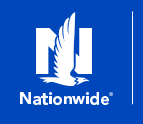 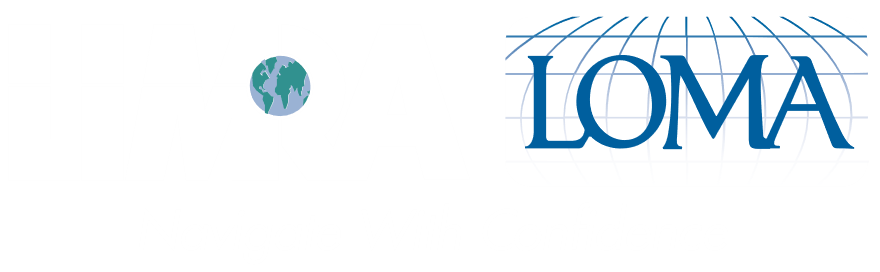 NFM-21387AO.2 (07/23)